Kako rastemo s godinama?Projekt: Rastemo, matematika, šk.god.2016./2017.
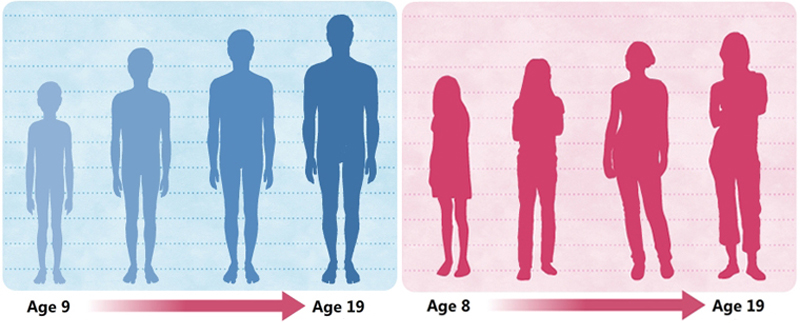 Rast i razvoj djece je složen proces povećanja tjelesne mase i izmjene proporcija koji je uvjetovan brojnim unutrašnjim i vanjskim čimbenicima. Rastom i razvojem upravljaju brojni geni putem transmisije više hormona i drugih faktora rasta.
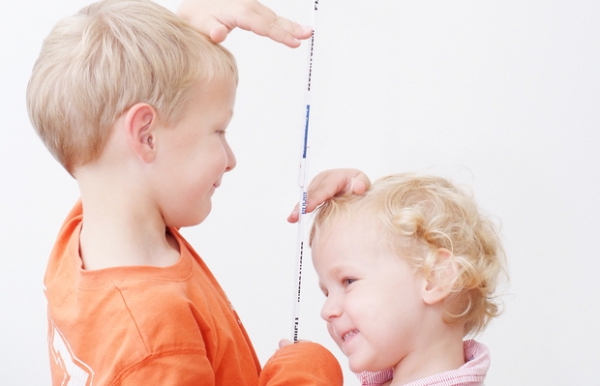 U rastu djece izmjenjuju se faze bržeg i sporijeg rasta, uobičajeno govorimo o dva razdoblja bržeg rasta i to od rođenja do šeste godine te razdoblje puberteta, i dva razdoblja sporijeg rasta, od šeste godine do puberteta te iza puberteta.
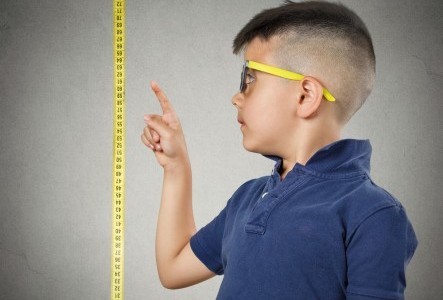 Predškolsko dijete raste ravnomjerno u dobi od 3 do 5 godina tako da godišnje dobiva 2-2.5 kg na težini i 6 cm na visini. Masno tkivo se sve više gubi te dijete postaje vitkije.
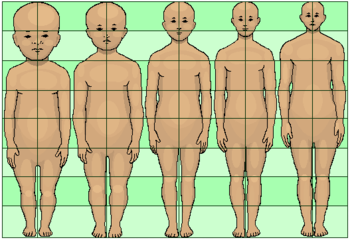 Do polaska u školu prosječna težina normalne djece je 20-22 kg i visina 115-120 cm.U pubertetu koji otprilike počinje u dobi od 10 godina kod  djevojčica i 12 godina kod  dječaka dolazi do naglog i ubrzanog rasta i razvoja.
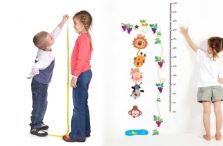 Iako genetski čimbenici rasta djeluju na brzinu sazrijevanja  i dostignutu razinu rasta i razvoja, okolinski uvjeti iznimno su značajni, o čemu govori podatak da se rast tjelesne visine i težine djece i odraslih iz stoljeća u stoljeće povećava.
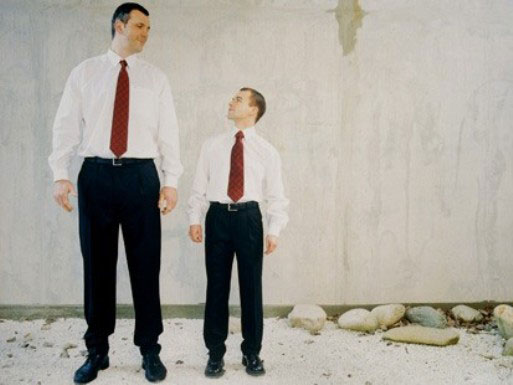 Takav porast rezultat je, prije svega, kvalitetnije prehrane, boljih uvjeta života te uspješnog svladavanja mnogih bolesti.
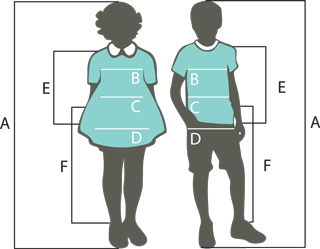 Učenici prvog razreda7 godina
1980. godina

Djevojčice - 124 cm
Dječaci  - 125 cm
2015. godina

Djevojčice - 127 cm
Dječaci  - 128 cm
Učenici osmog razreda14 godina
1980. godina

Djevojčice - 152 cm
Dječaci  - 163 cm
2015. godina

Djevojčice - 157 cm
Dječaci  - 170 cm
Dakle, djeca iz generacije u generaciju su sve viša i teža što se u načelu smatra pozitivnim trendomHrvati spadaju među visoke narode, a u svakom desetljeću narastemo po 1,5 centimetar
No, na oprez nas upozorava nesrazmjerno veći porast tjelesne mase (težine) u odnosu na porast visine